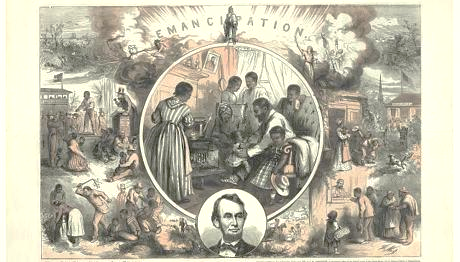 Details:
Blacks being whipped and forced to work; and sold off into slavery on the left side;

Blacks living in town, probably free on the right side;

An African American family at home in the middle;


President Lincoln at the bottom

The word Emancipation at the top
Conclusions:
Freedom with the 13th Amendment for blacks is a good thing and allows them to get out of the terrible condition of slavery, and President Lincoln and the Republicans take credit for this
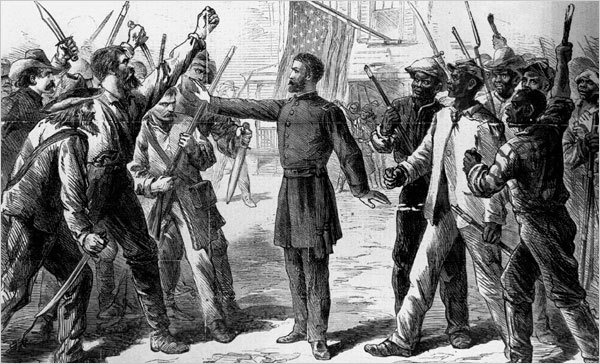 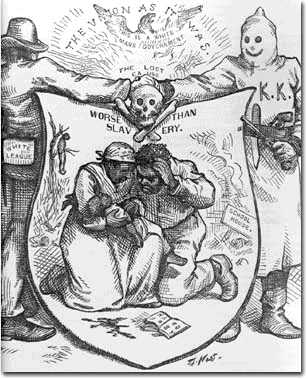 Details:
Conclusions:
Details:
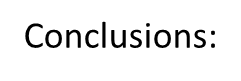 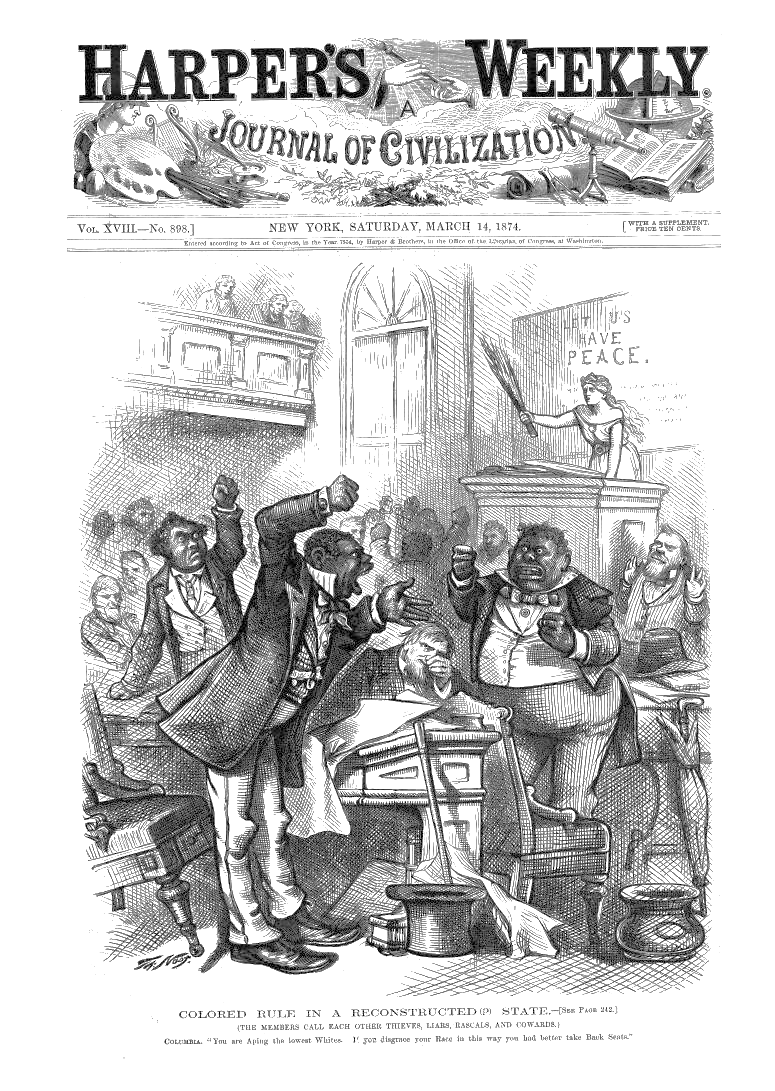 Details:
Conclusions:
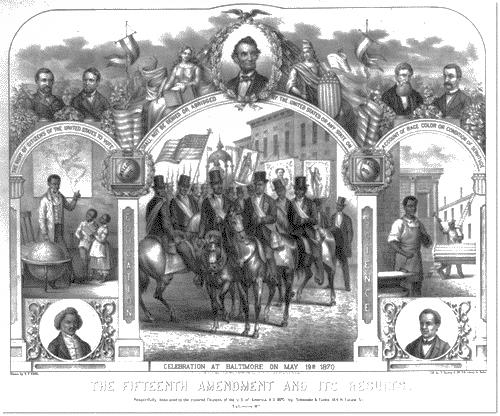 Details:
Conclusions:
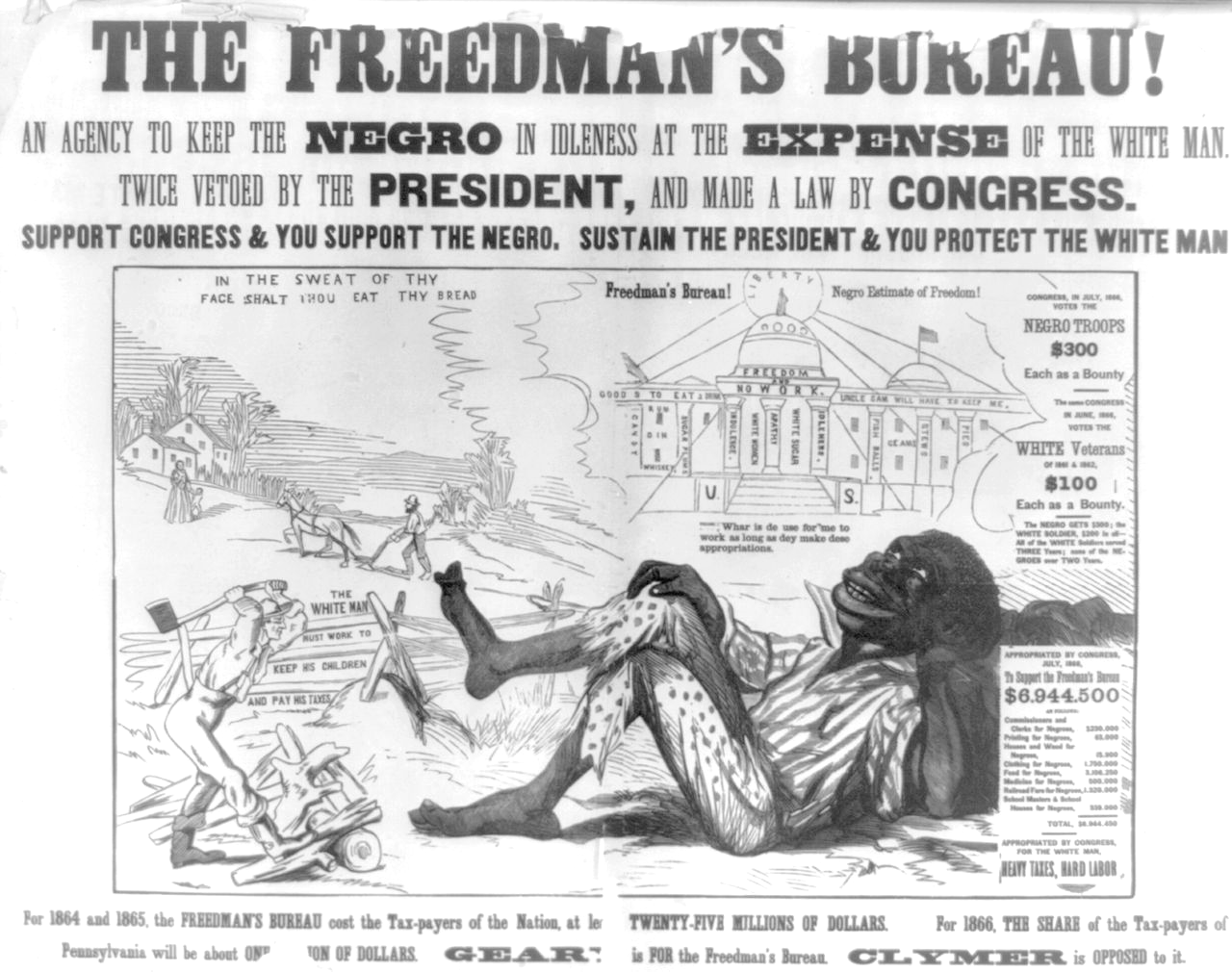 Details:
Conclusions:
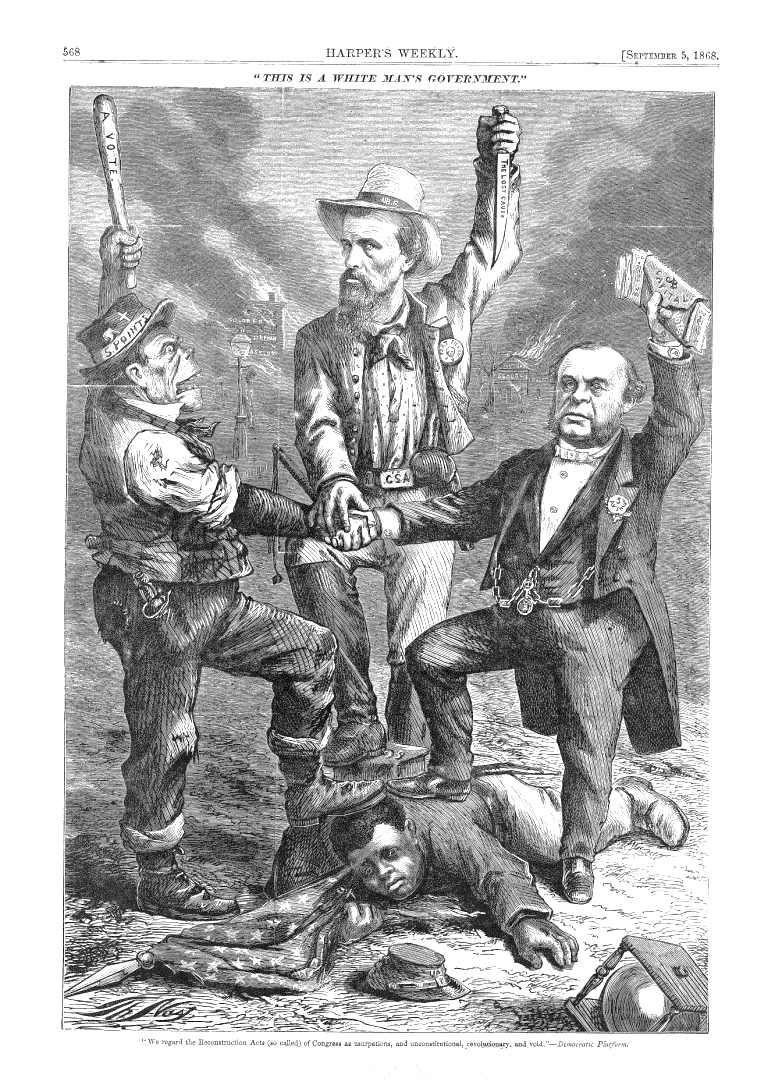 Details:
Conclusions: